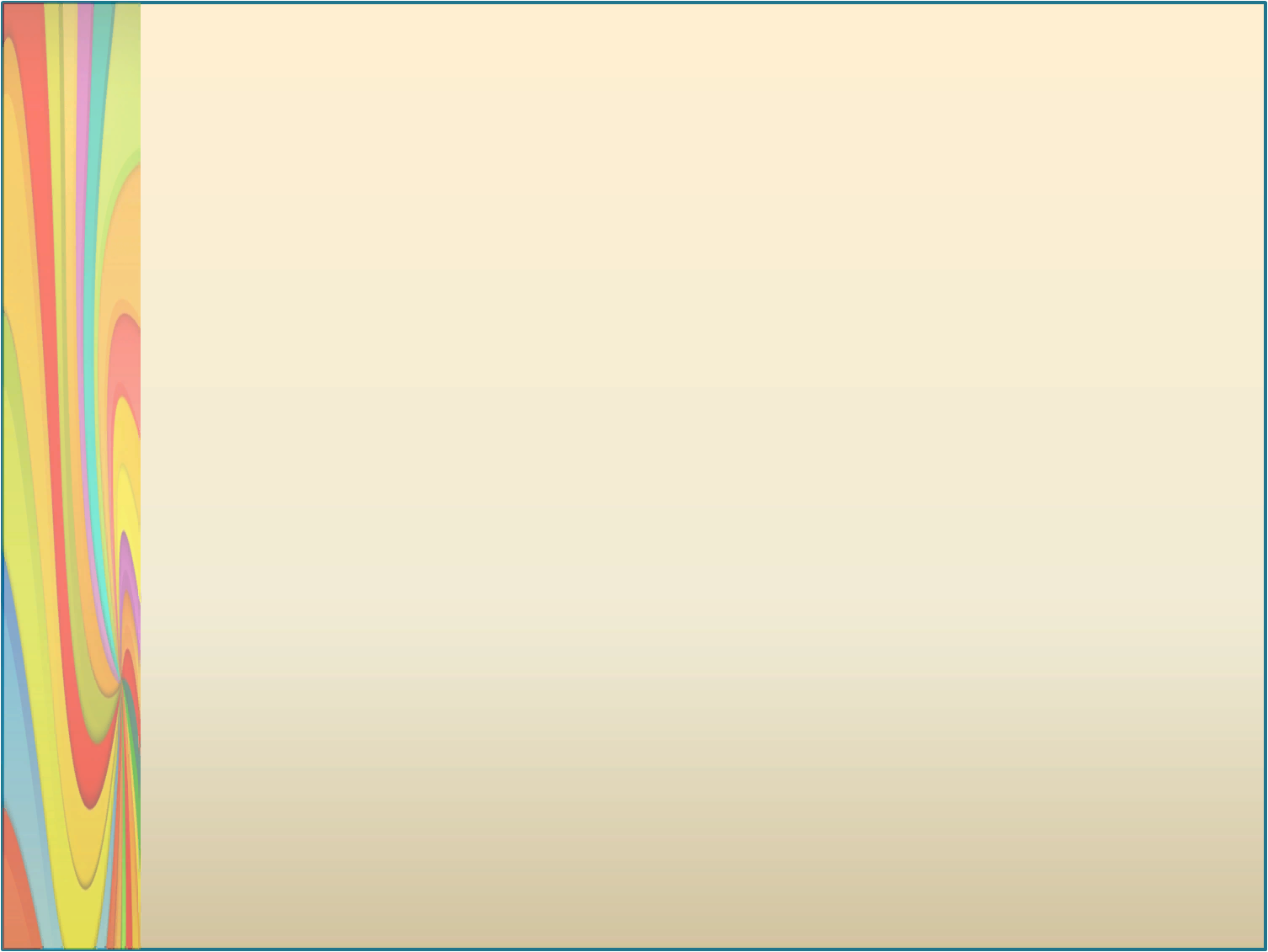 БДОУ «Детский сад № 9 . Тары»
Метод фокальных объектов как средство развития креативного мышления дошкольников










Воспитатель: Балько Е.А.
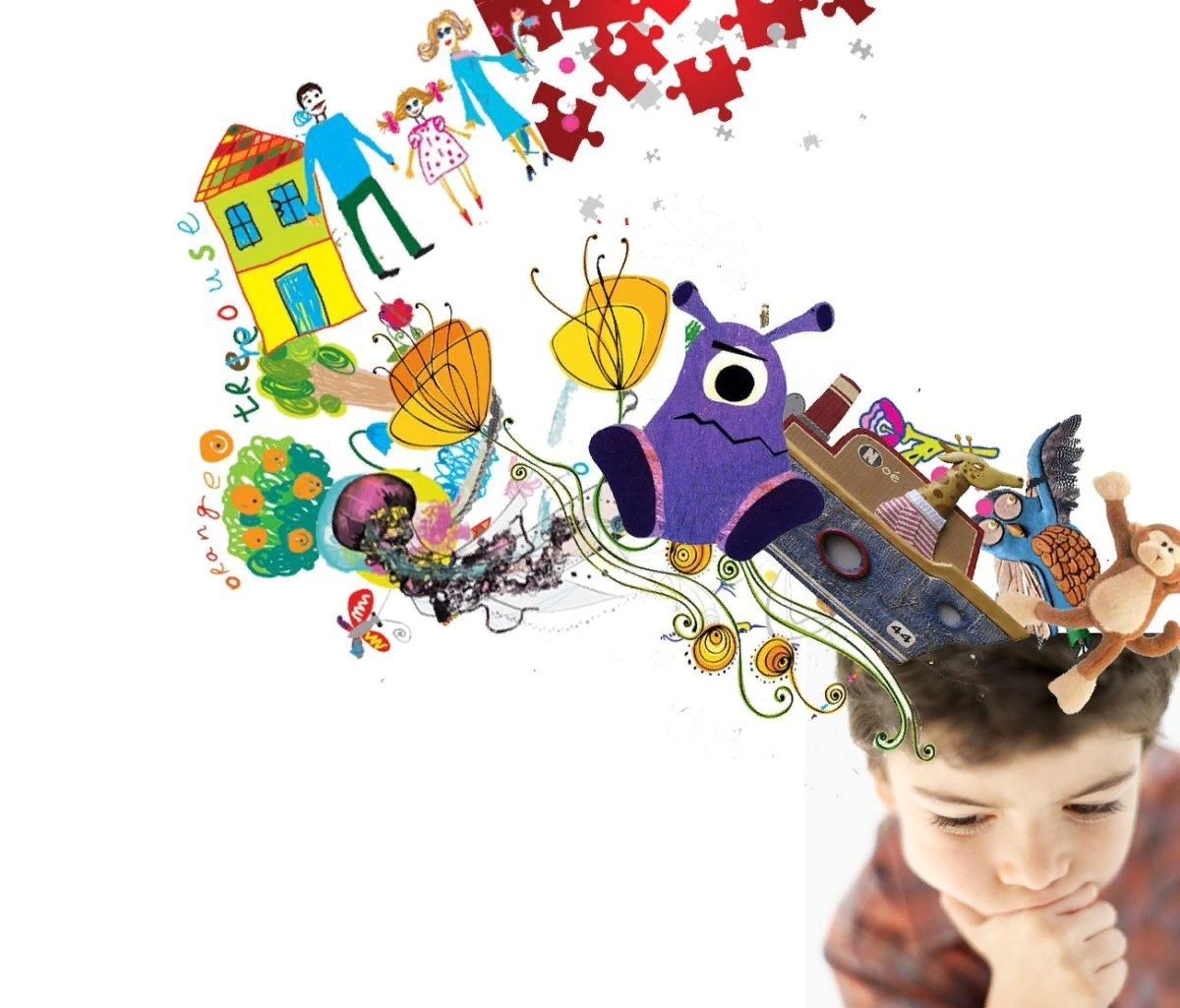 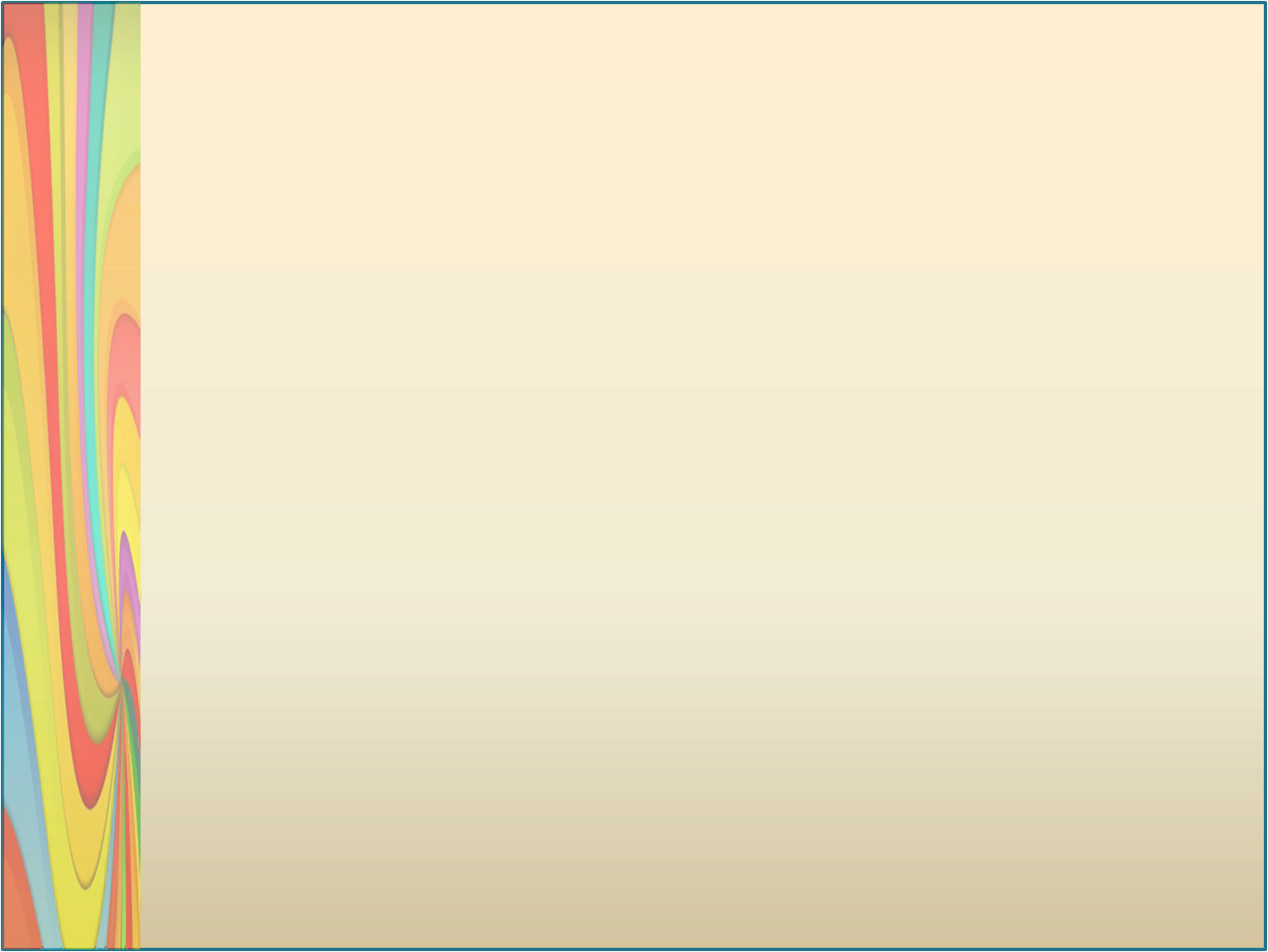 Креативное мышление – это способность человека нестандартно решать стоящие перед ним задачи и находить новые, более эффективные пути достижения своих целей.
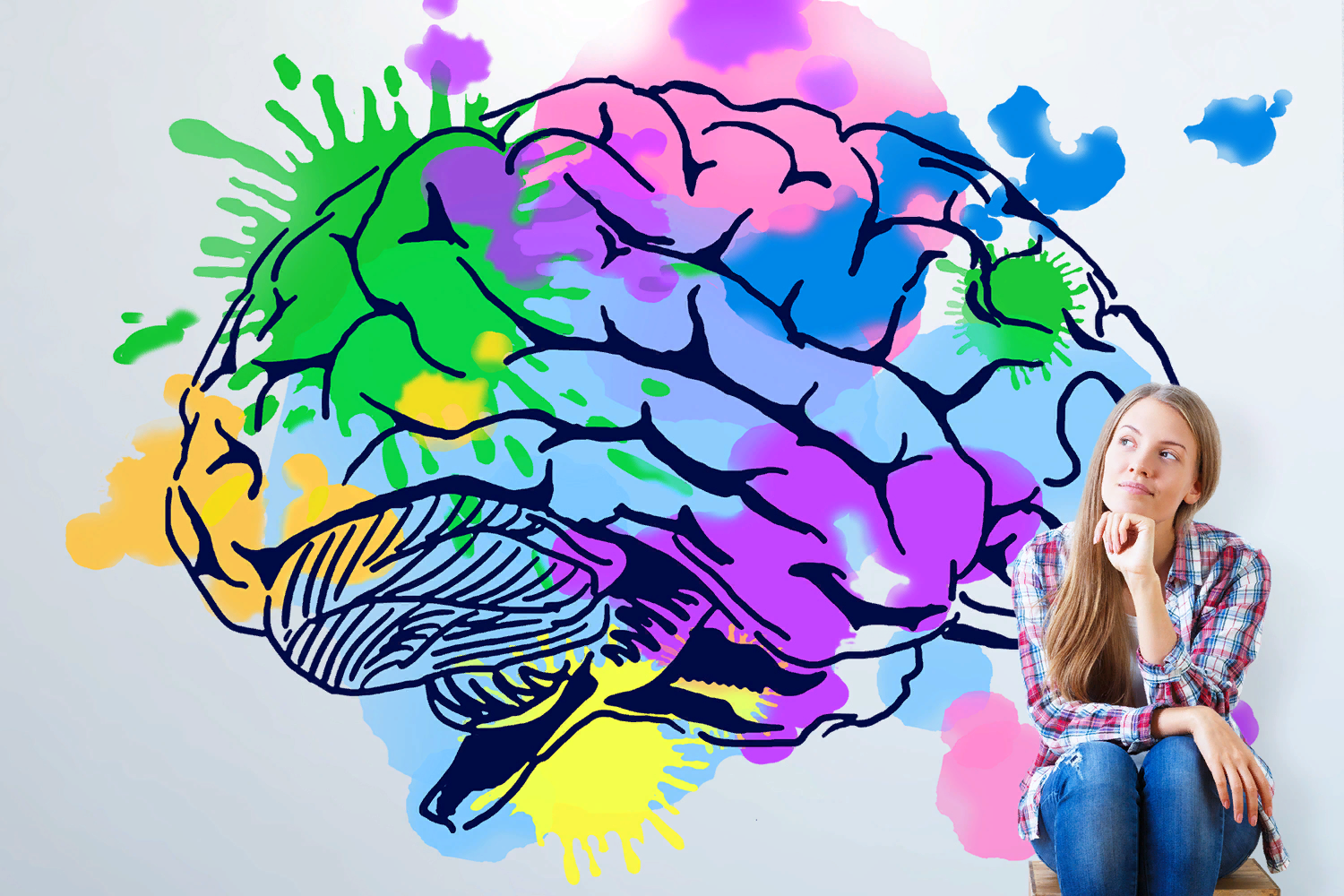 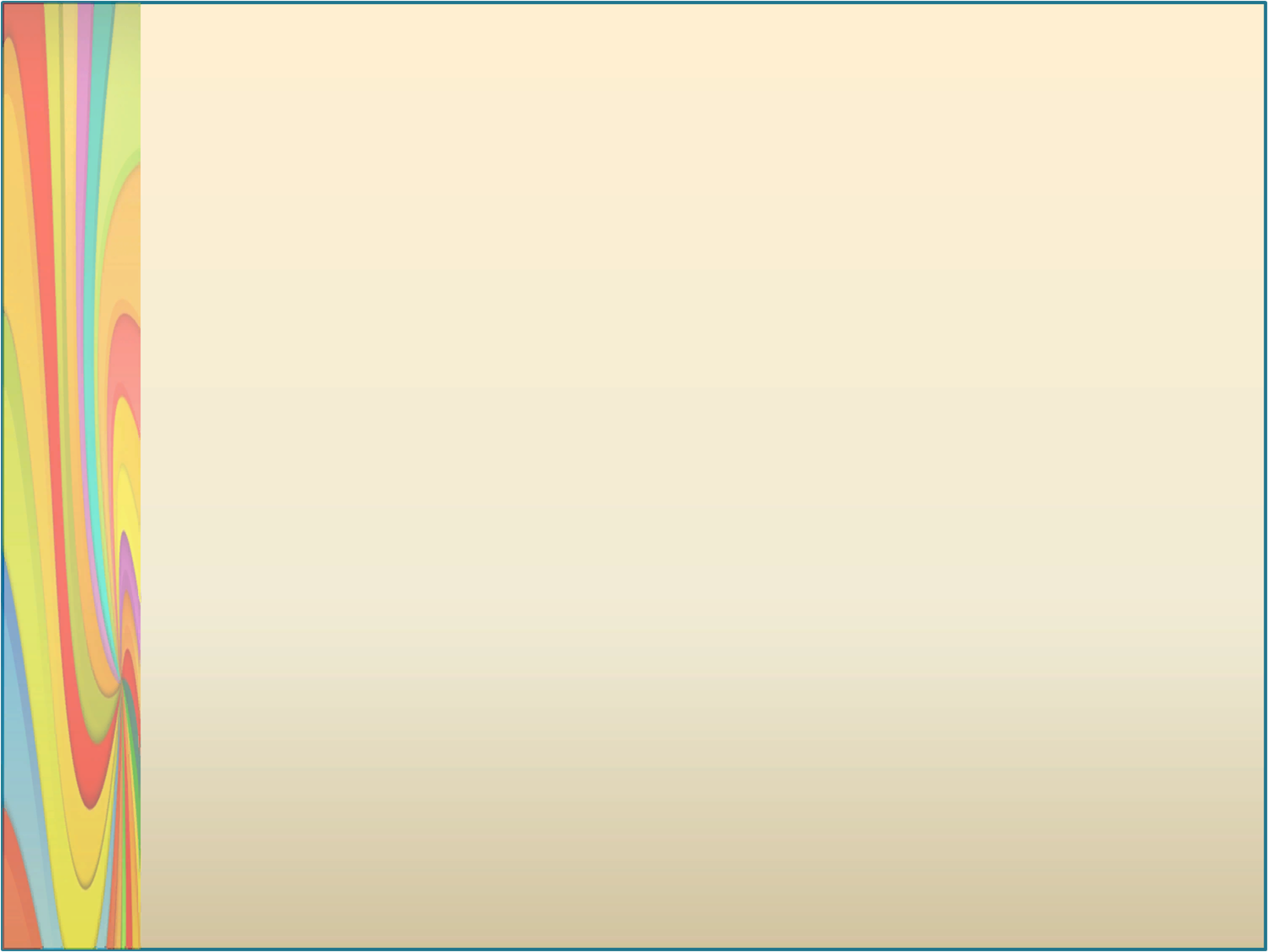 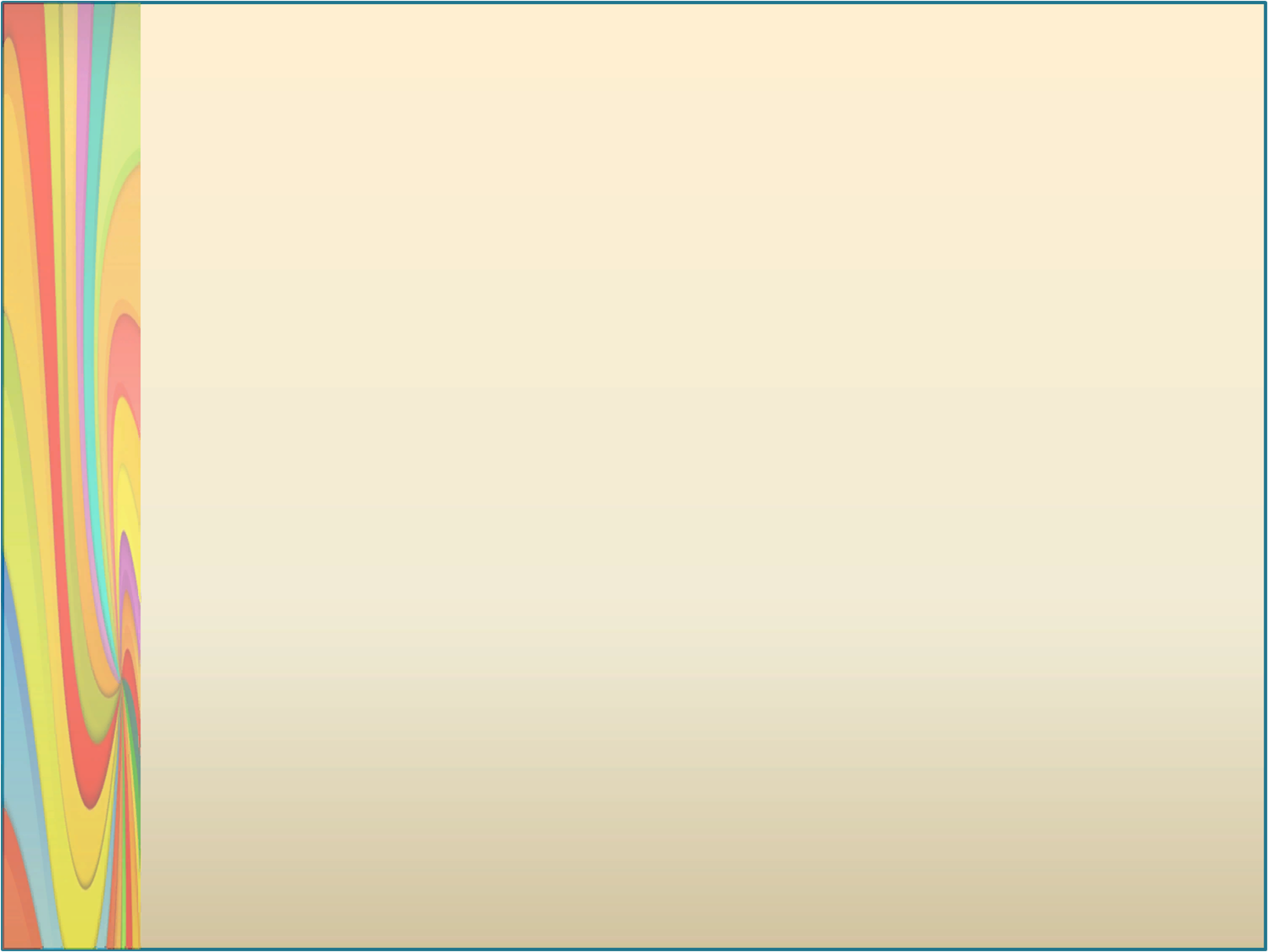 Метод фокальных объектов
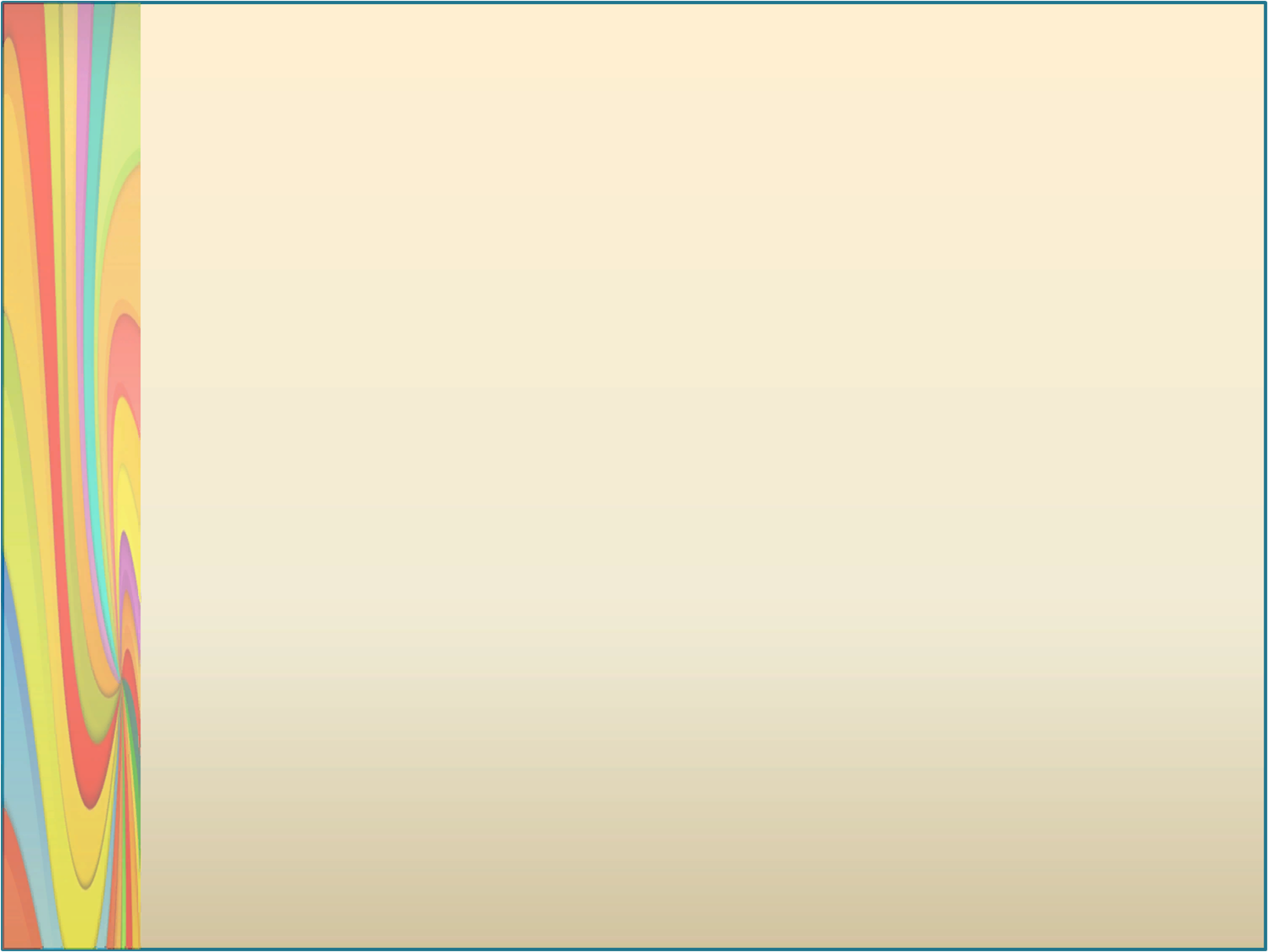 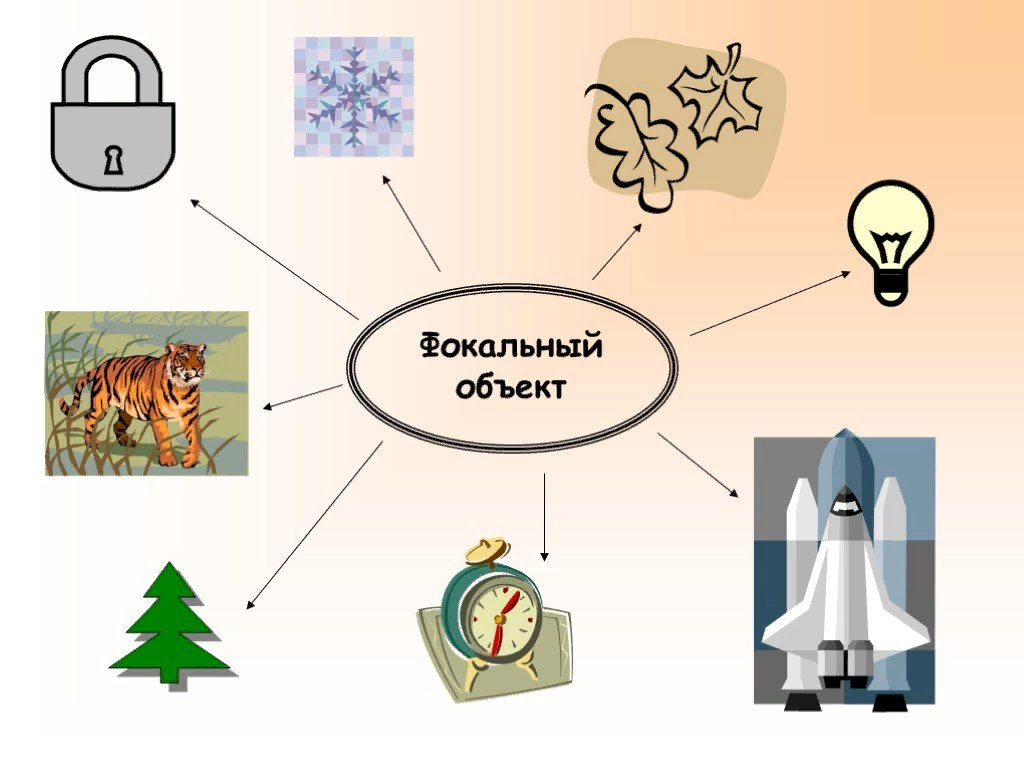 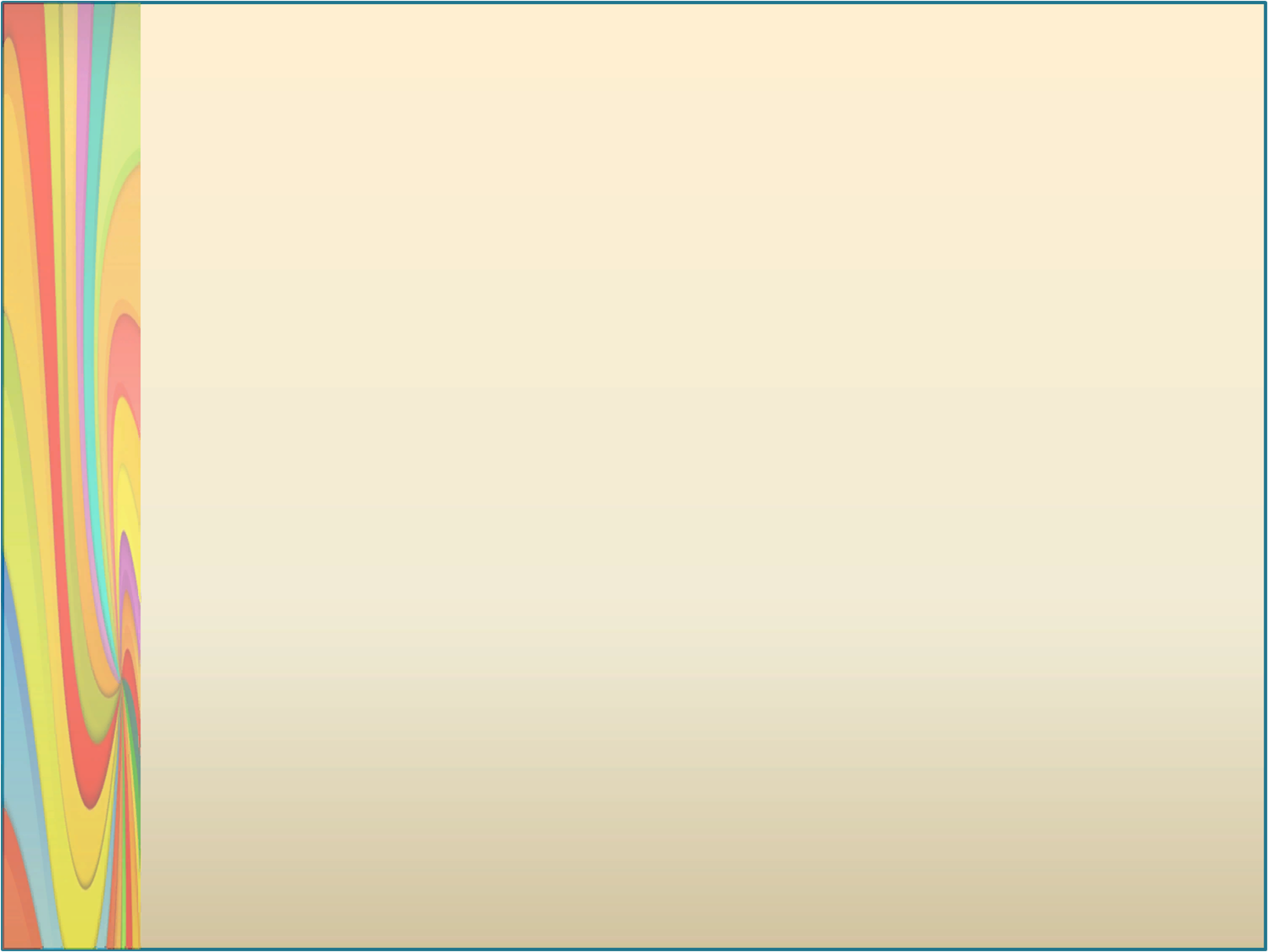 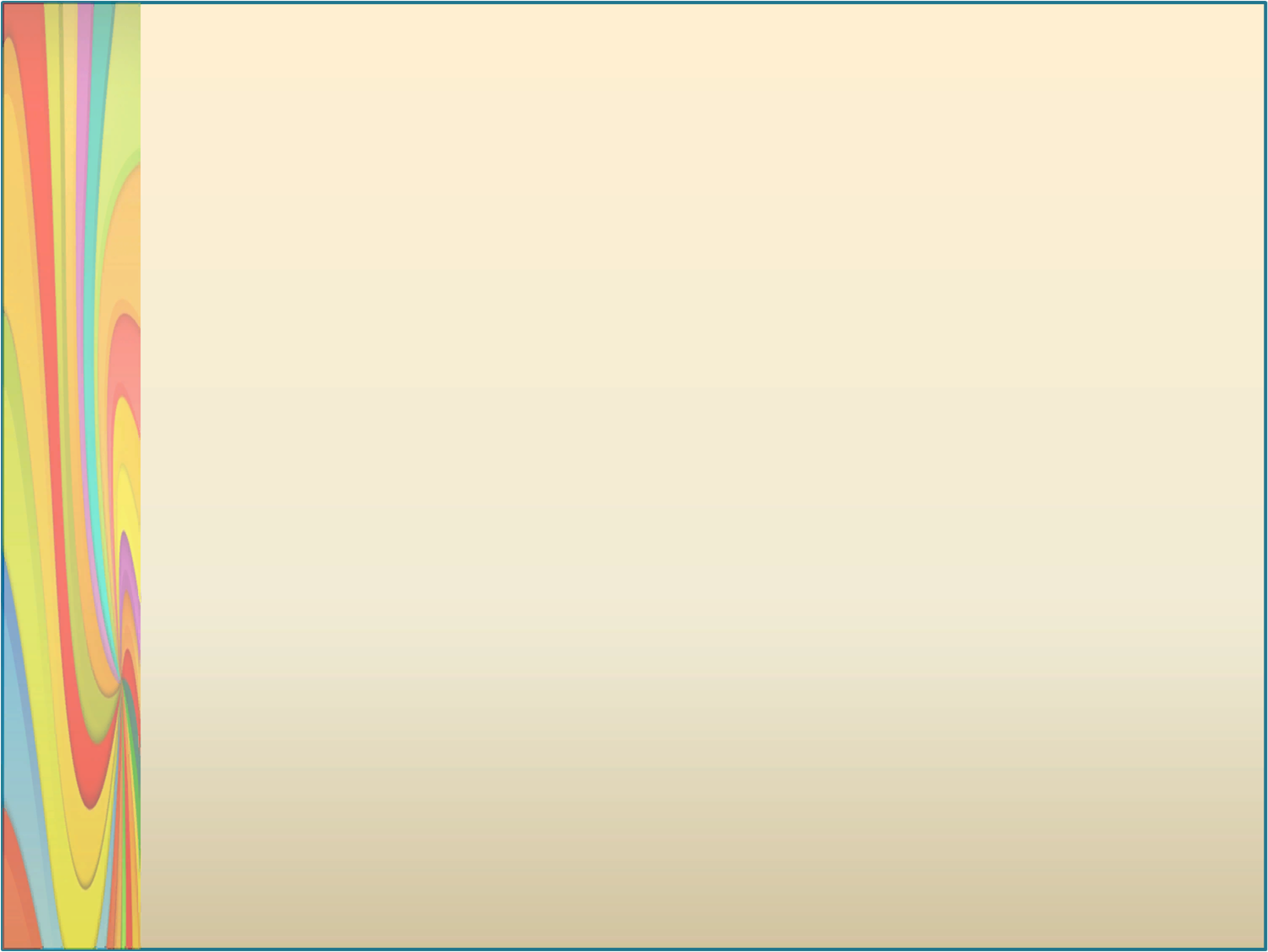 Метод фокальных объектов позволяет ставить следующие задачи :
 придумать что-либо новое, видоизменяя или улучшая привычный вид реального объекта;
познакомить детей с чем-то новым или закрепить ранее полученные знания, рассматривая предмет с необычной стороны;
составить рассказ или сказку о рассматриваемом объекте, используя найденные определения.
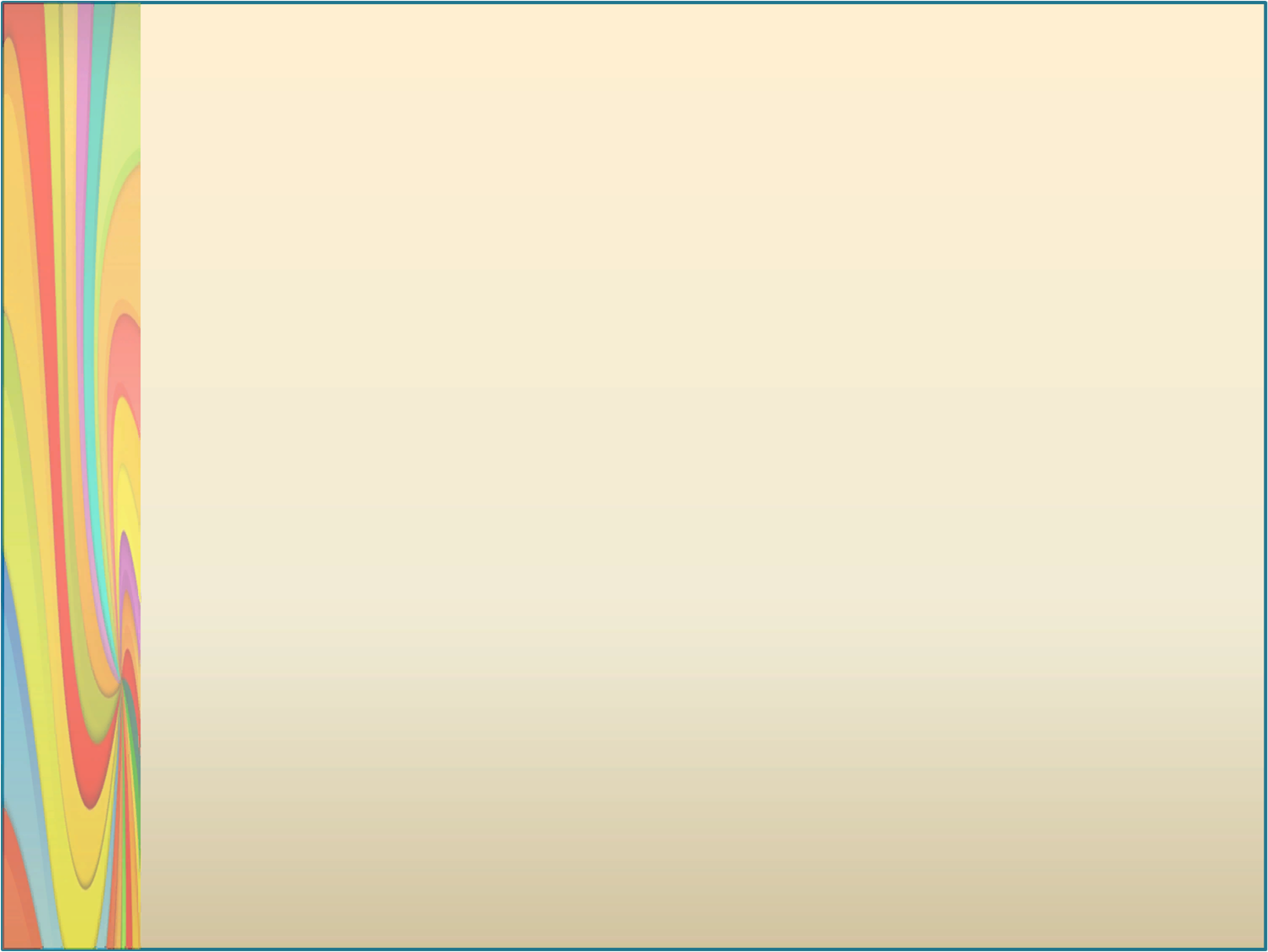 Игра «Изобретатели»
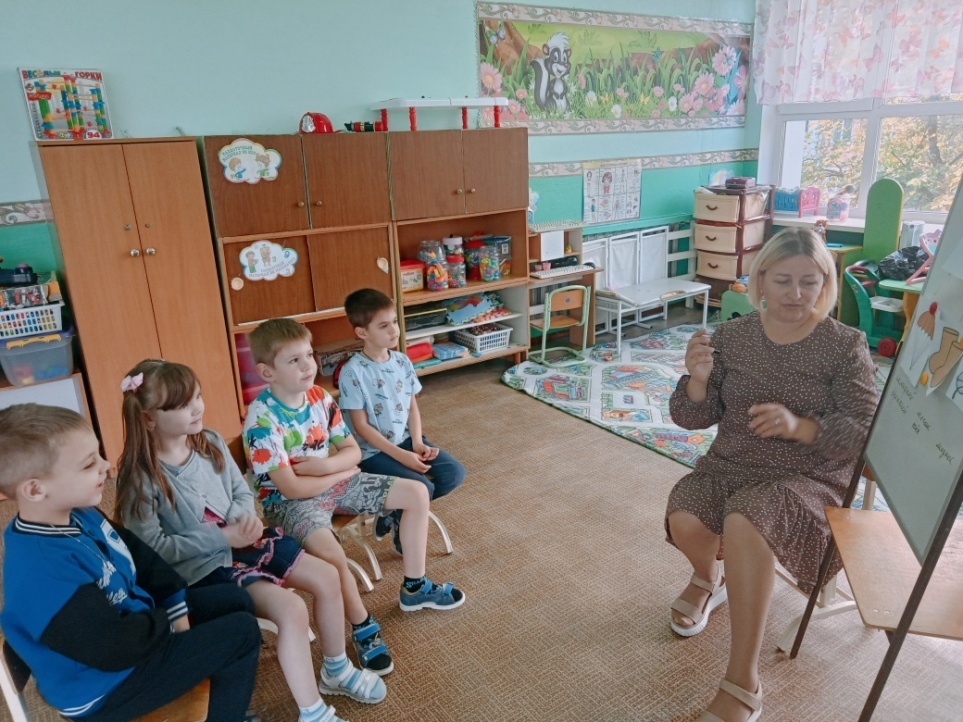 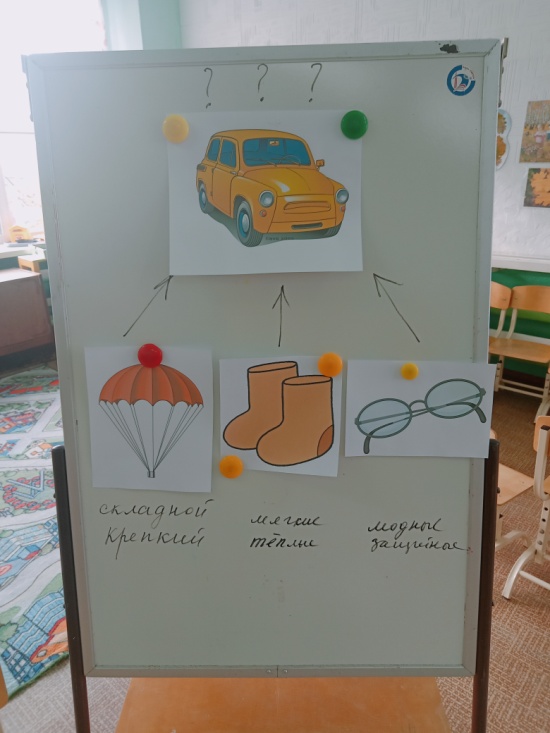 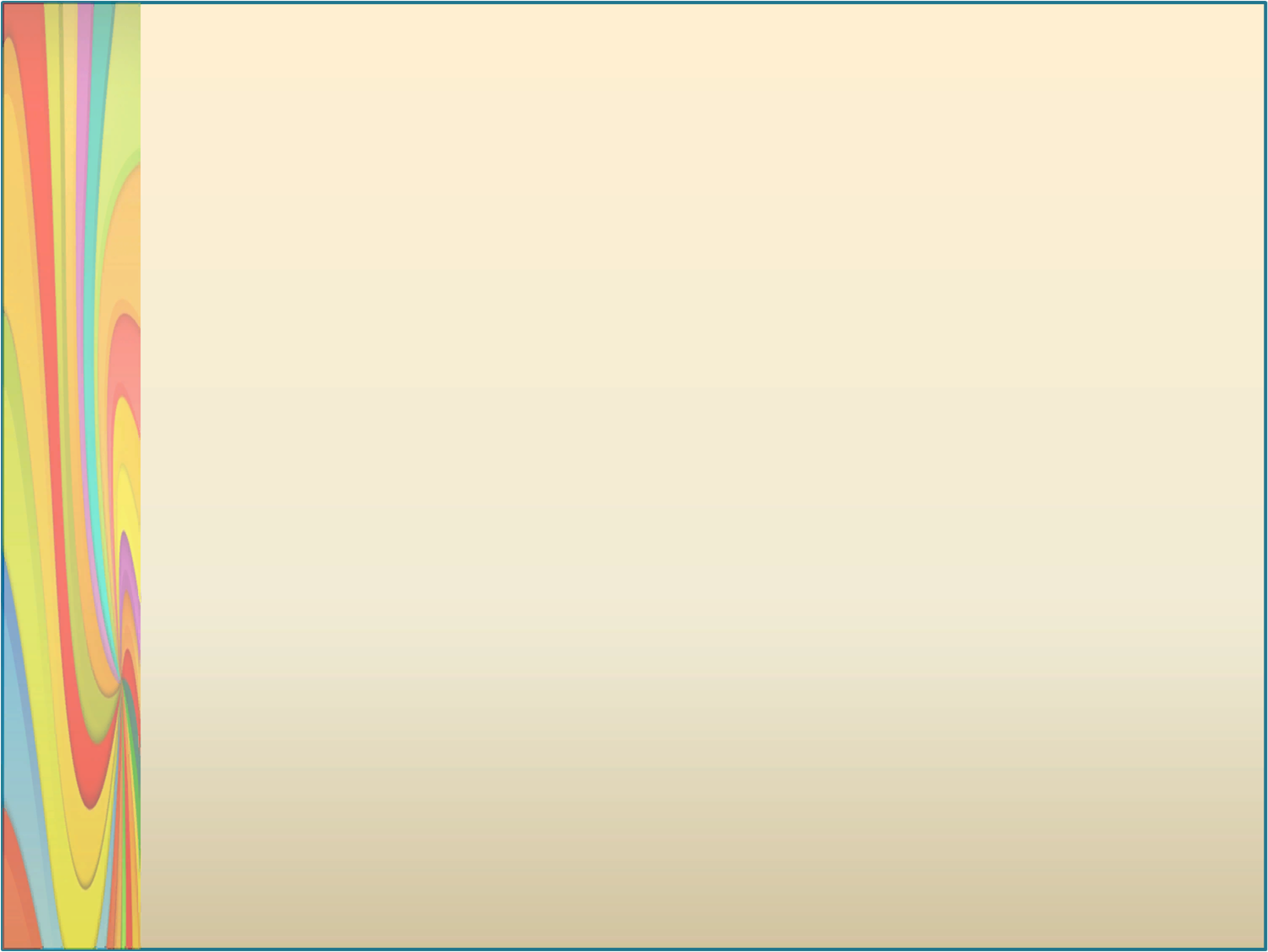 Совершенствуем «автомобиль»
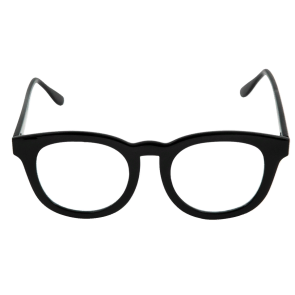 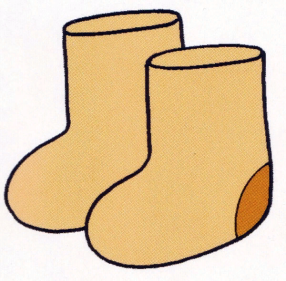 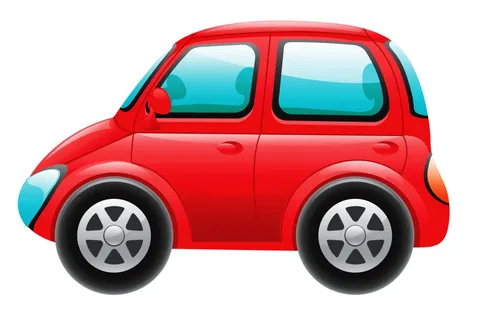 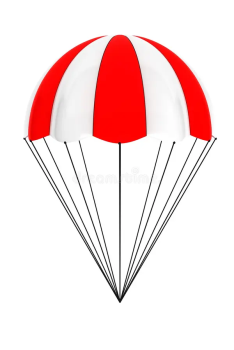 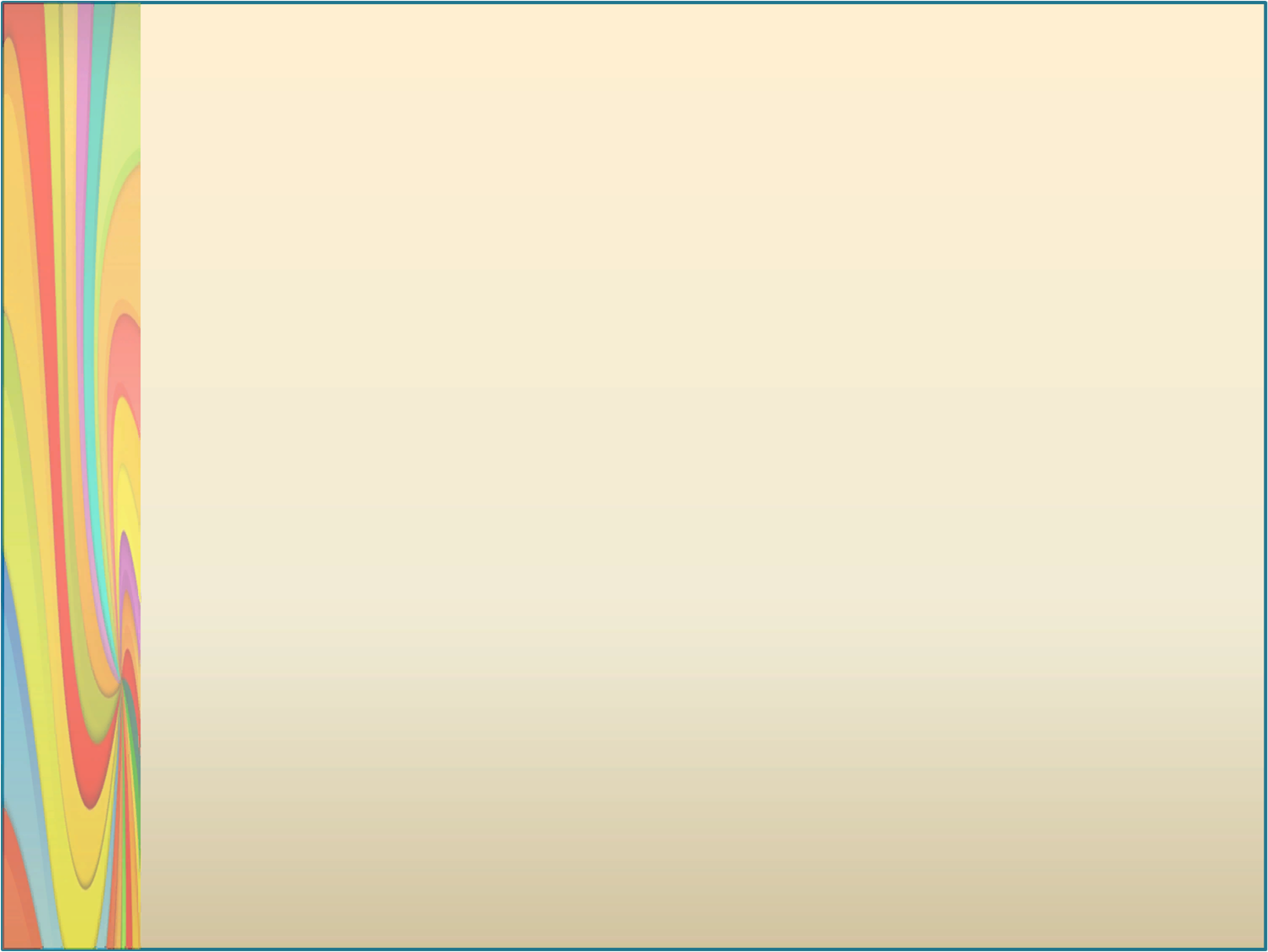 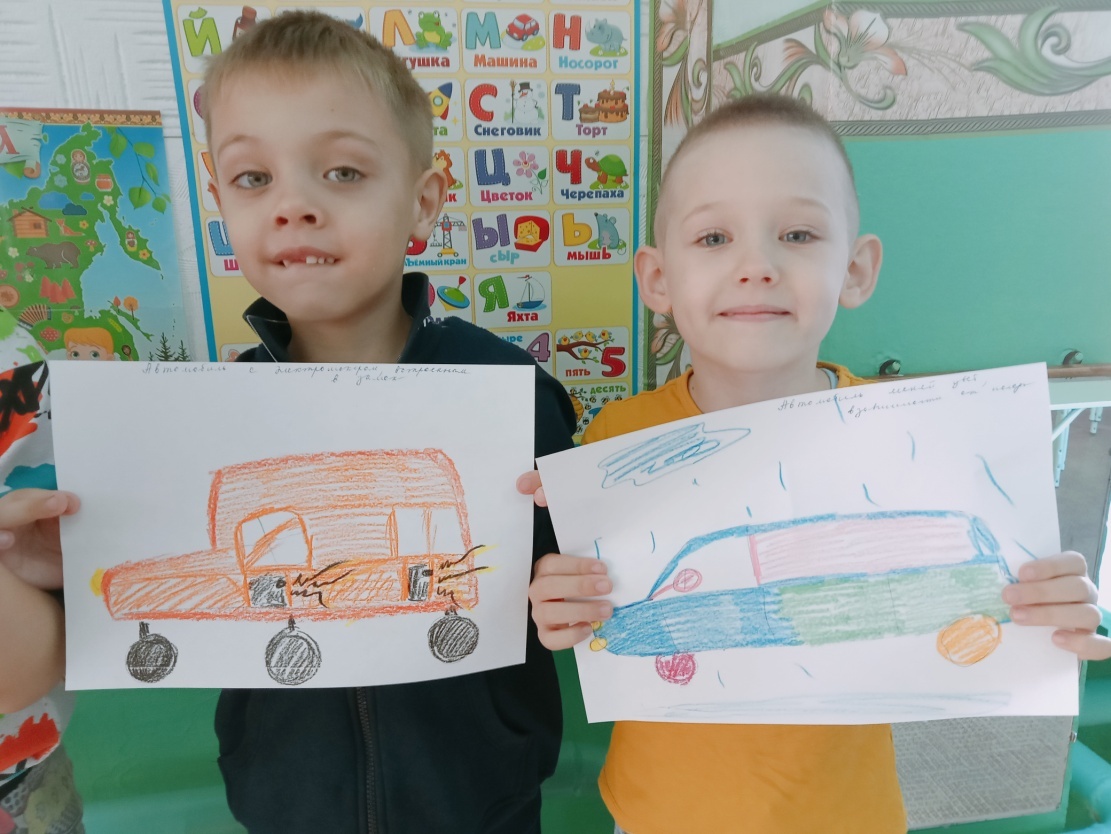 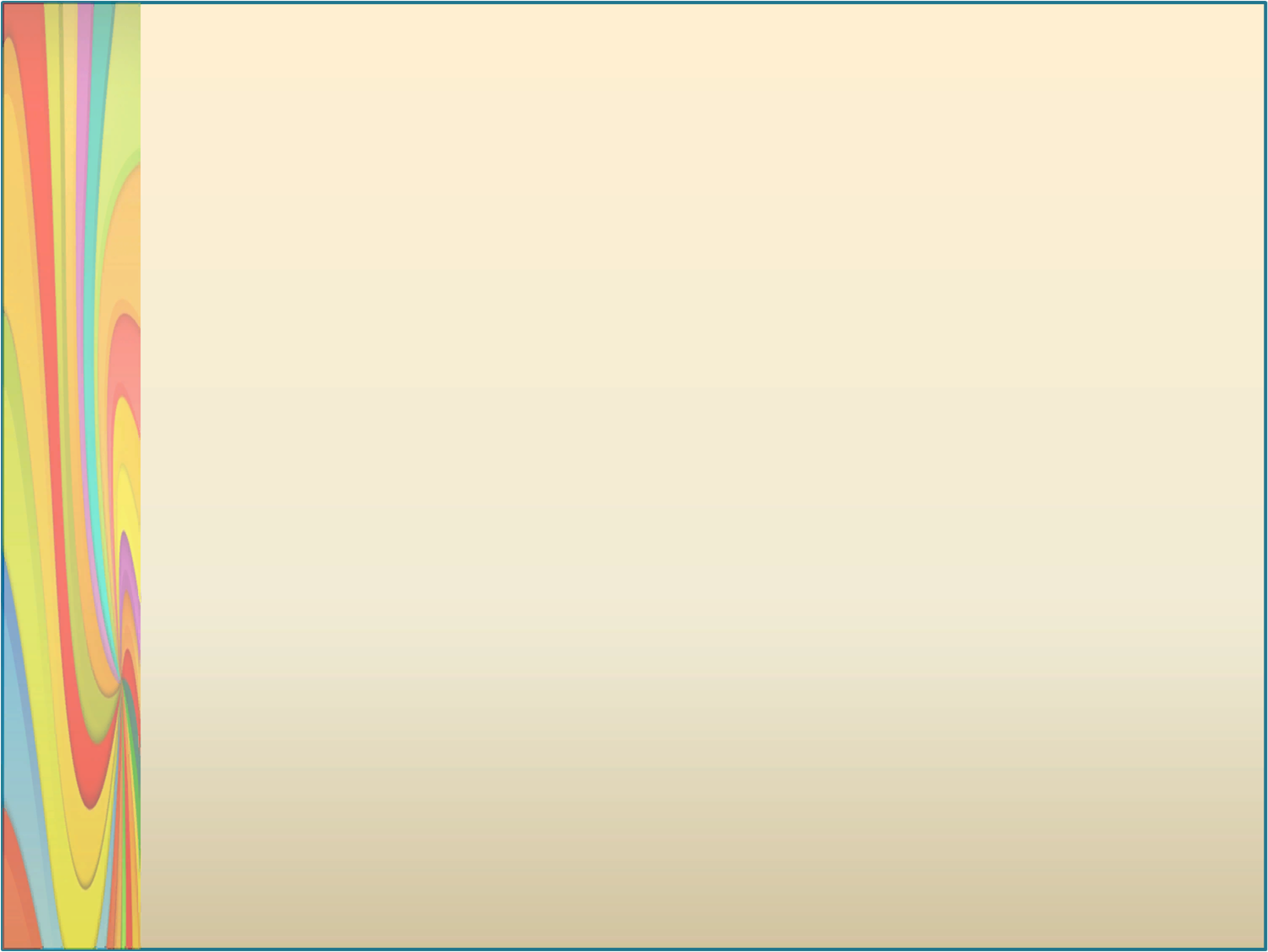 Игра «Несуществующее животное»
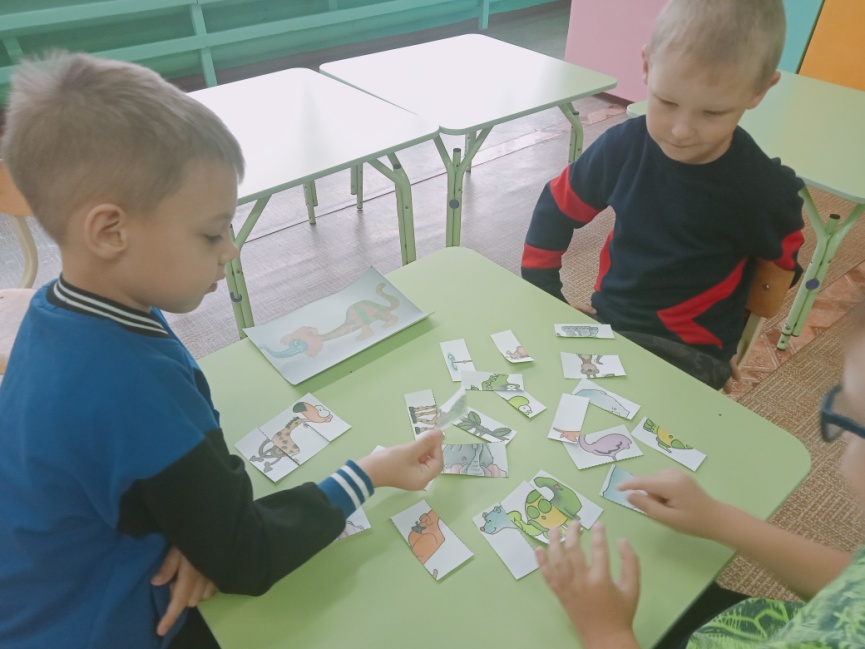 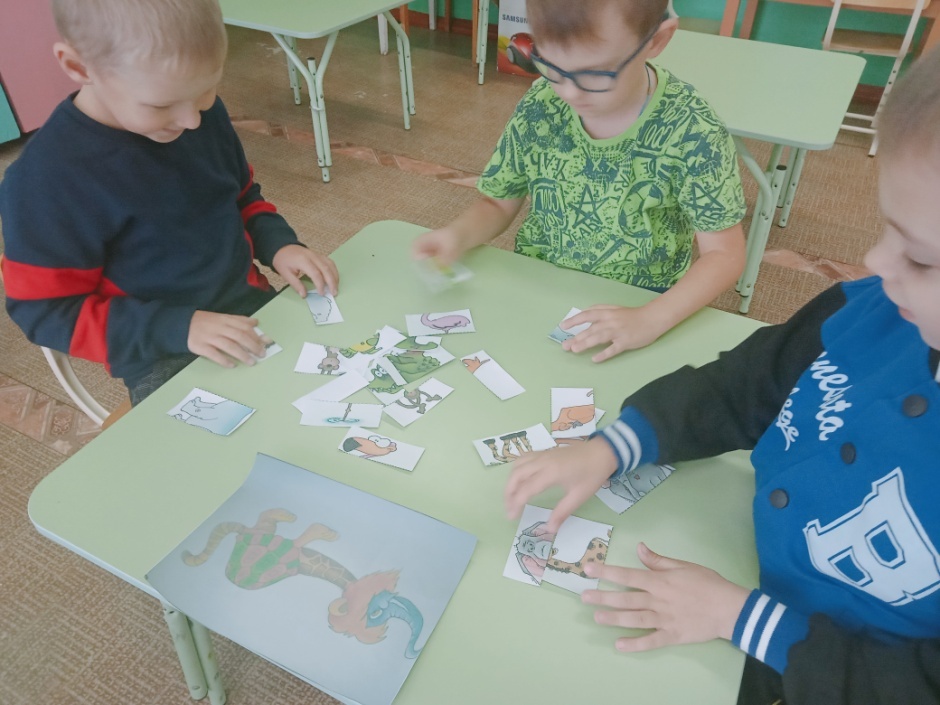 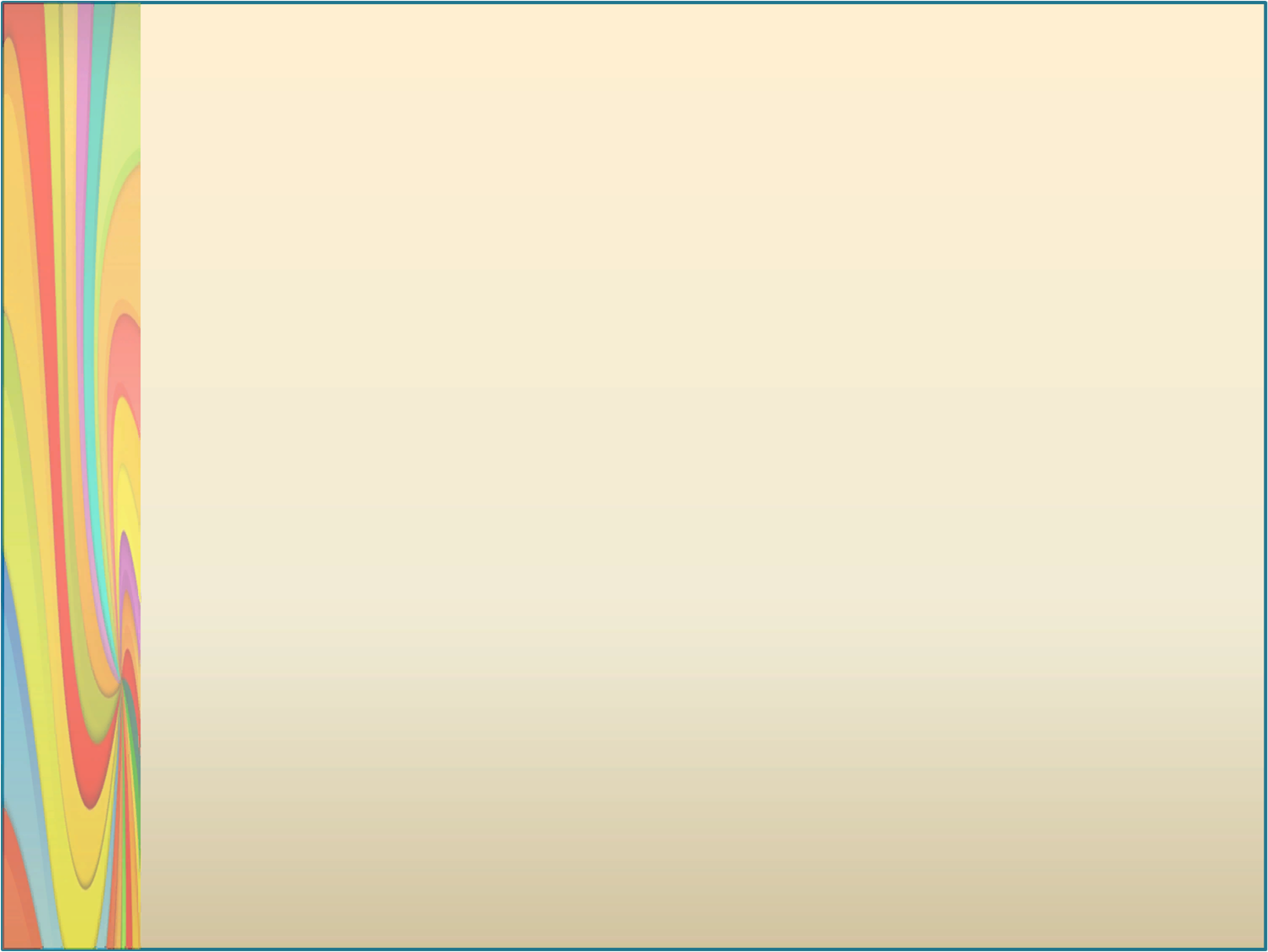 Игра «Необычный подарок»
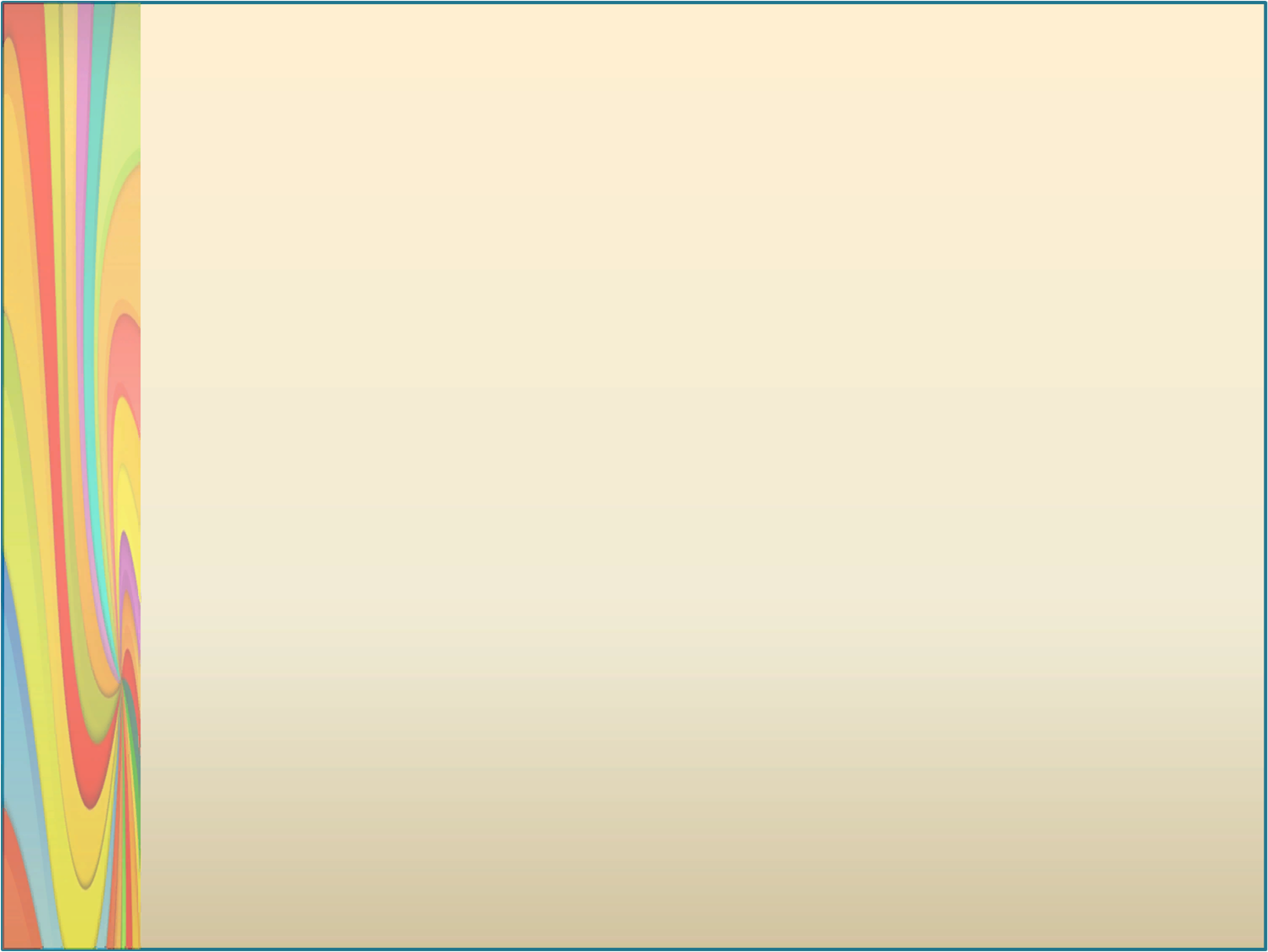 Практическое задание:Игра «Изобретатели»
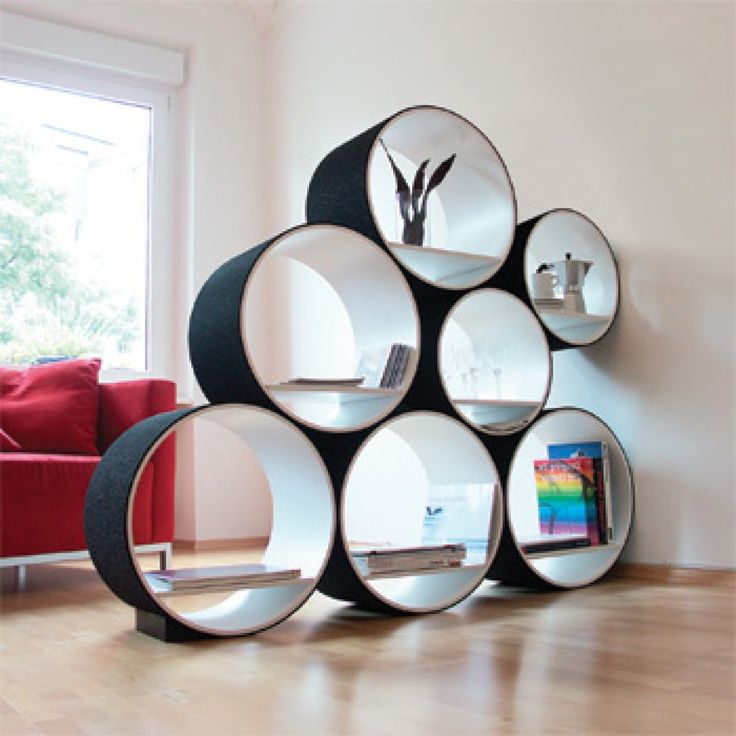 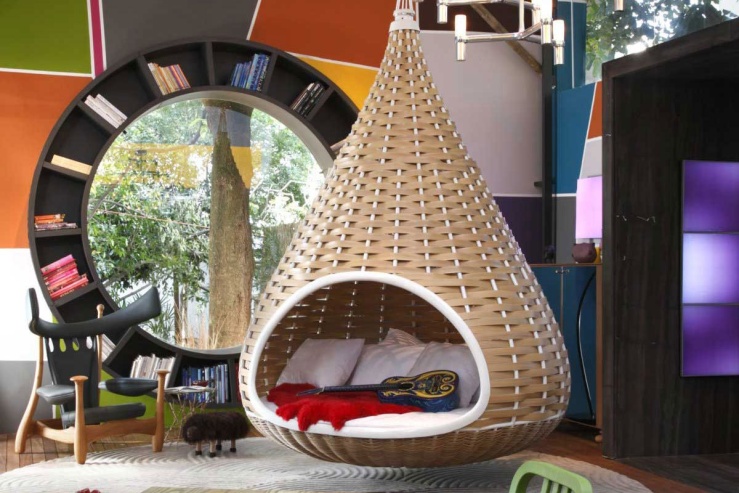 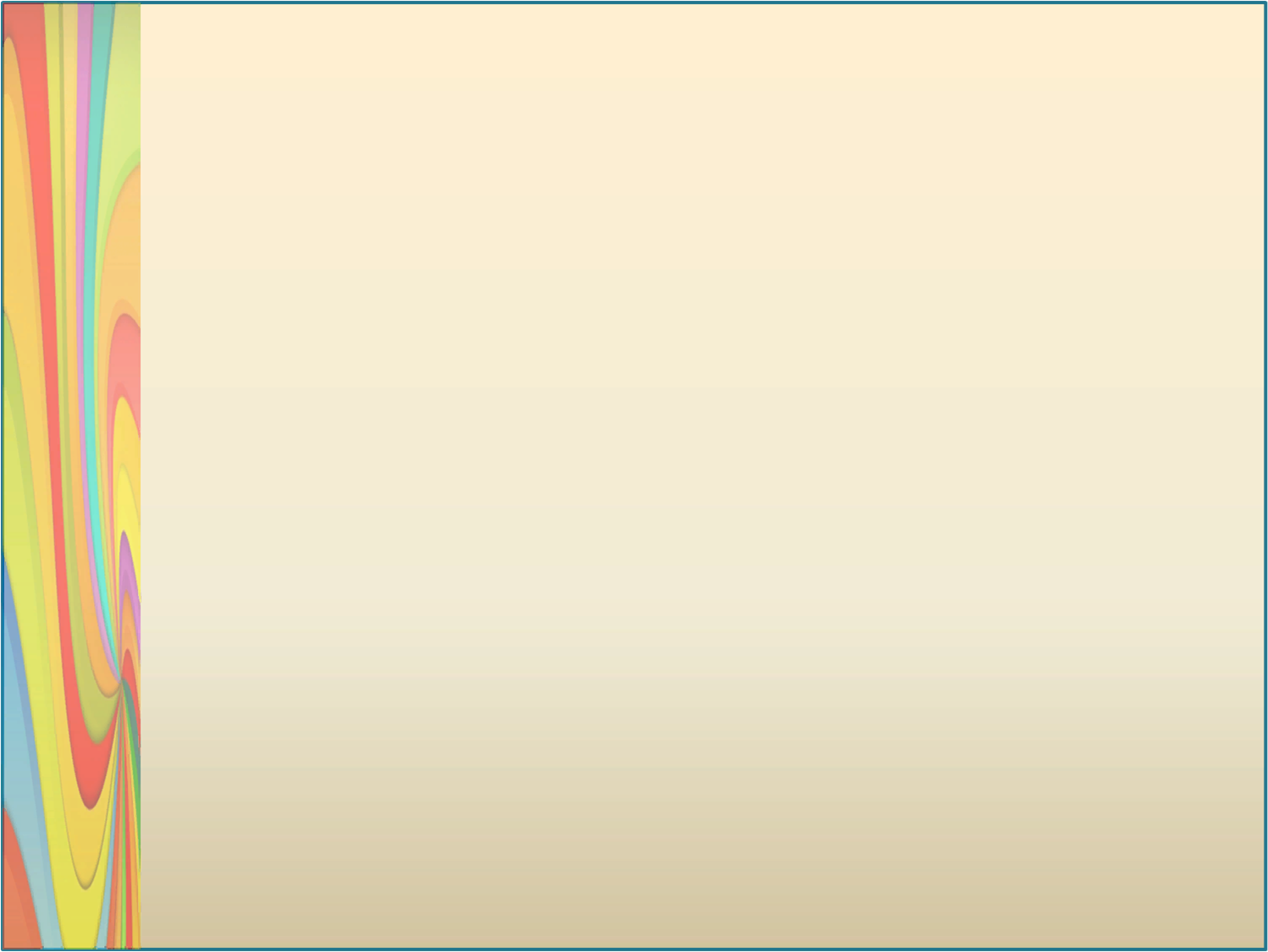 Рефлексия
Мне это пригодится
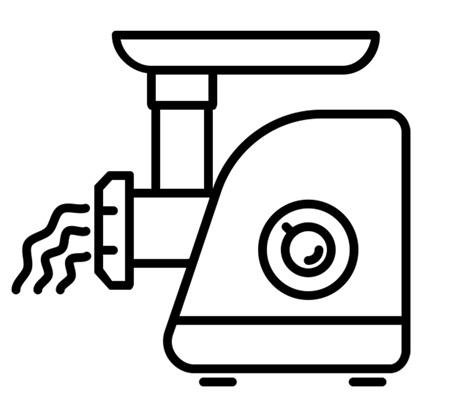 Информацию переработаю
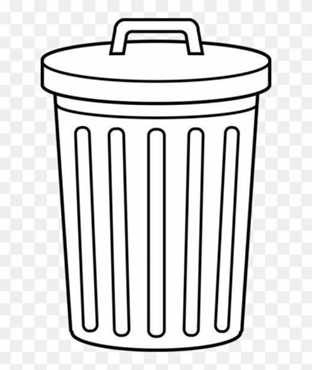 Мне это не нужно